Secant method
Bisection method does not require the derivative of a function to find its zeros.

However, convergence is slow.
 
Secant method does not require an analytical derivative and converges almost 
as fast as Newton’s method.

Secant method uses numerical approximation df/dx ~ (fn-fn-1)/(xn-xn-1) and requires 2 starting values
Develop a pseudocode for secant Method

Basic idea behind the calculation;
  Given 2 initial guesses and equation for f(x) 
    calculate sequence x1, x2, … xk, xk+1,…
    using Newton’s update formula with 
    f ’(x) ~ Df/Dx = (f(xk)-f(xk-1))/(xk –xk-1) 
    stop when change xk-> xk+1 is small
    assign root to xk+1 
    calculate f(xk+1) to verify near zero
Basic pseudocode for secant method is almost the same as for Newton’s method

function [r,fr]=secant(fh,xnm1,xn)
Initialize: steps, maxsteps, re and myrel 
x =  xn
while (myrel>re) && (steps<maxsteps)
  increment steps
  save current estimate of root
  calculate next estimate of root
  myrel = absolute value of fractional change
end while loop
  r = best estimate of root
  fr = fh(r)
end function
Convergence may not be uniform
In each cycle, xn should be the best estimate of root thus far
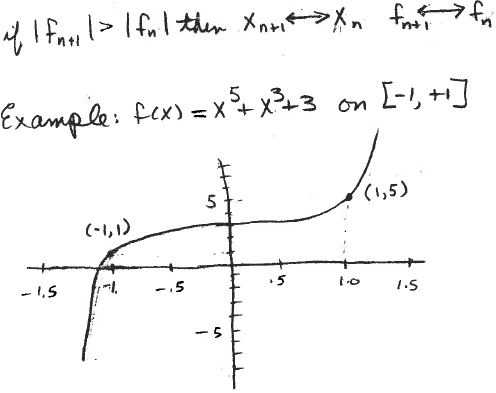 If starting values are 1 and -1,
what do we expect to happen?
Initial xn+1 is not as good as xn, (how do we know this?)
Use best estimate of root as xn (what value is this?)
Use bad first estimate as xn-1
Did the second attempt improve estimate of root?
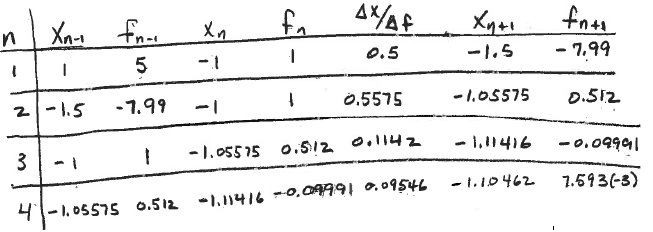 How do we avoid this type of convergence?
Graphical solution
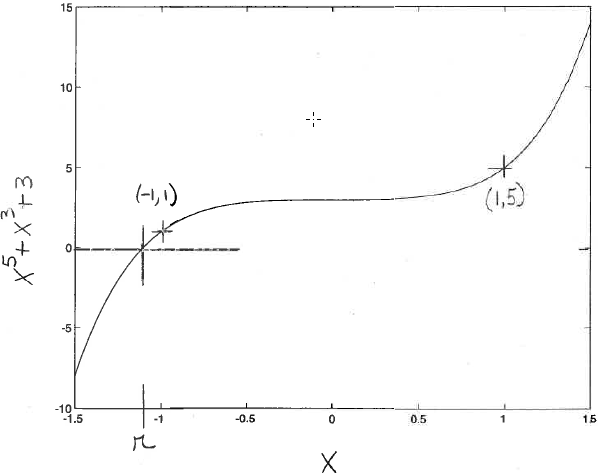 Extended pseudocode for secant method
function [r,fr]=secant(fh,xnm1,xn)
  Test if |fn|<|fnm1|; otherwise interchange xn and xnm1
  Initialize steps, re and myre (as in Newton)
   x<-xn
while (myre>re) && (steps<maxsteps)
  increment steps
  approximate derivative and calculate xnp1
  test if |fnp1|<|fn|; otherwise interchange xnp1 and xnm1
  calculate myre = |(xn-xnm1)/xn|
end while loop
  r = best estimate of root
  fr = fh(r)
end function
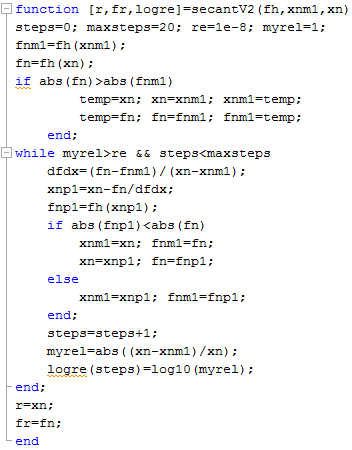 This version of secant 
code is on the class 
webpage.
Graphical solution
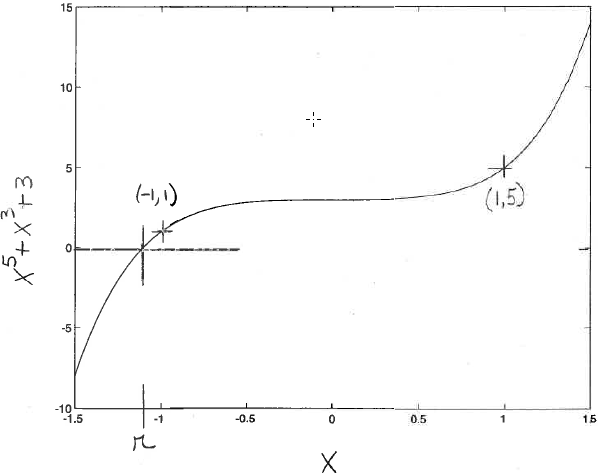 Write a script to compare the rate of convergence of secant method with different starting values; 1 and -1 compared to -1 and -1.1
Do they converge to the same value?
Which converges faster?
Compare rate of convergence with different initial guesses
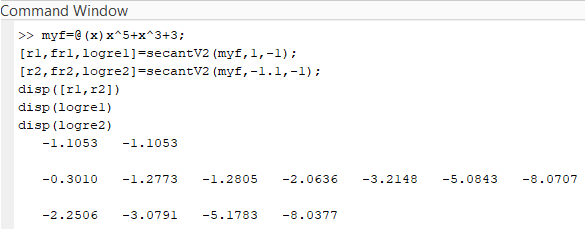 Assignment 4
Find the value of x that is > 0 and at the intersections of x3 and 2sin(x) graphically. Hand in a copy of your graph with the estimate of x marked. Refine the graphical estimate by the secant method. Hand in a copy of command window that shows your script for using the secant method and the result.
Expand this script to include secant with starting values 0.5 and 1.5
How does secant’s rate of convergence compare with newton and bisection?
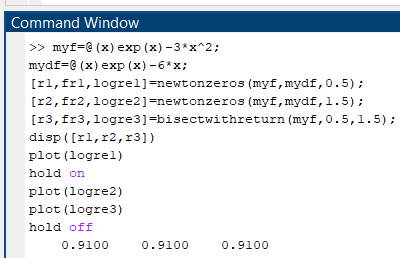 Script to make a fancy plot
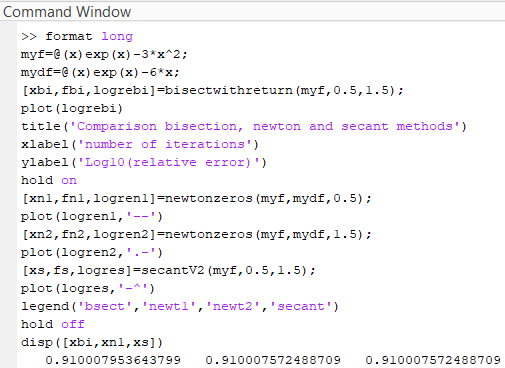 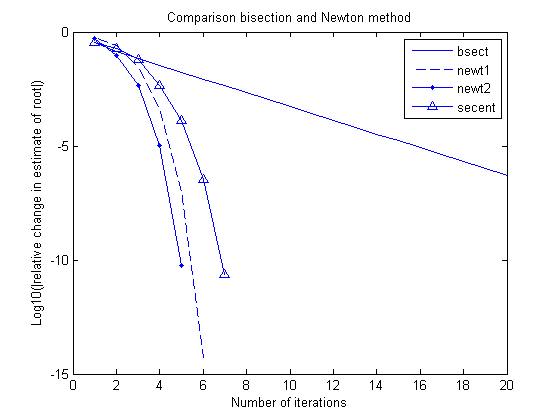